PHÒNG GIÁO DỤC VÀ ĐÀO TẠO QUẬN LONG BIÊN
TRƯỜNG TIỂU HỌC ĐỨC GIANG
TOÁN
BÀI 6: LUYỆN TẬP CHUNG
(tiết 2)
TRÒ CHƠI HÁI TÁO
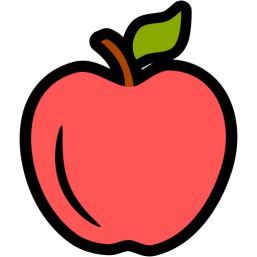 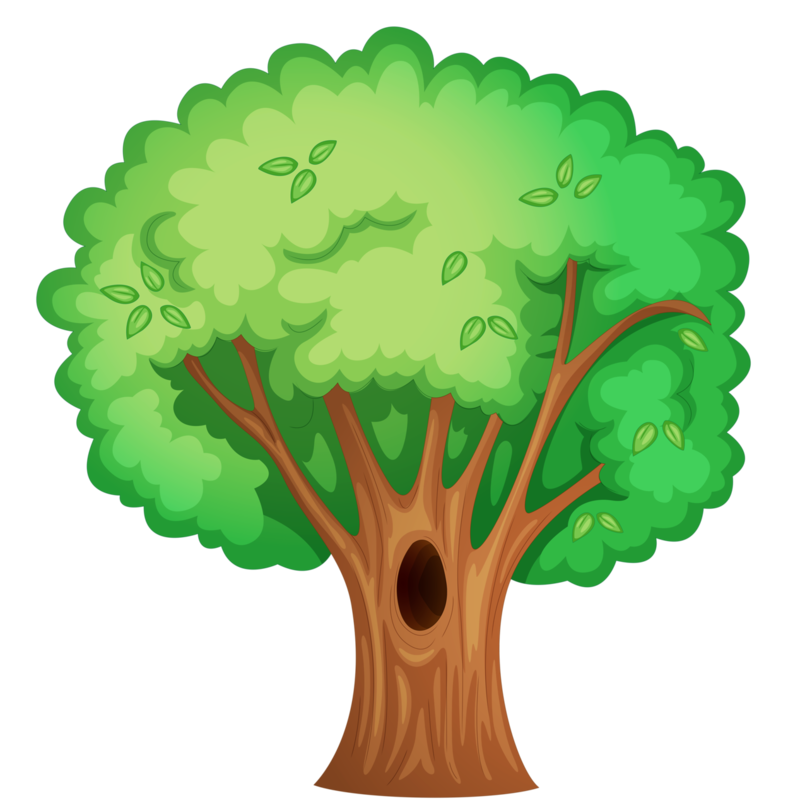 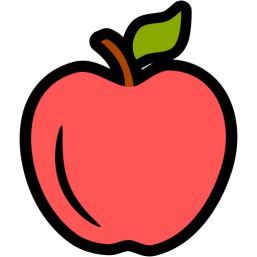 1
1
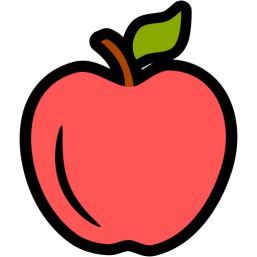 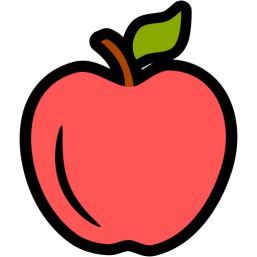 2
2
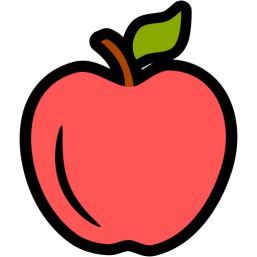 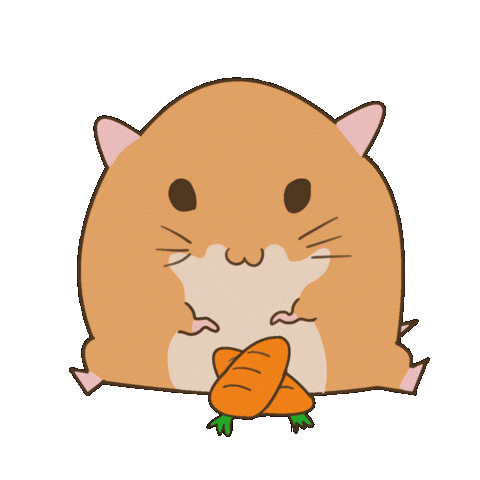 3
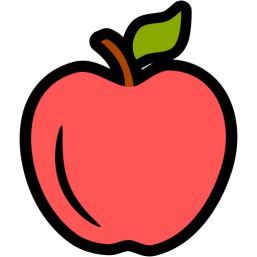 3
Quả táo số 1:
Đọc số: 5?
Số 5 đọc là năm.
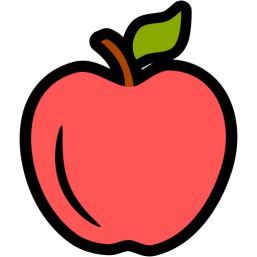 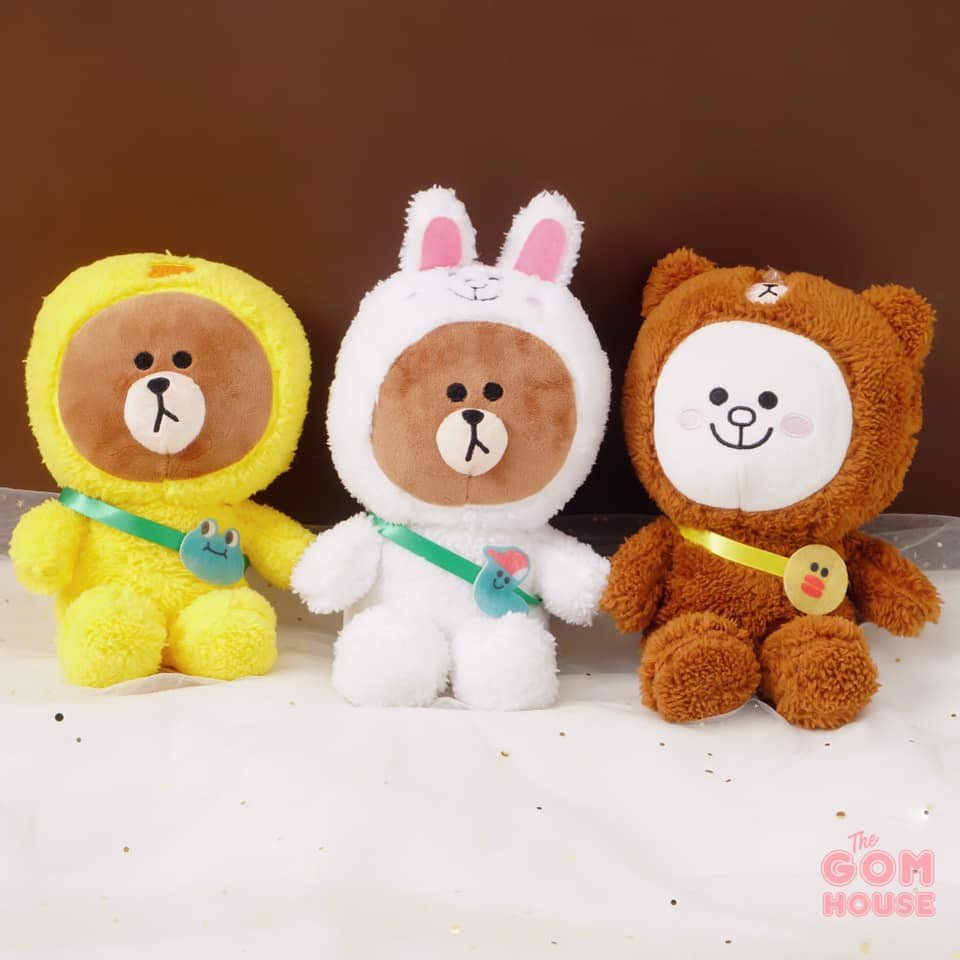 Quả táo số 2:
Chọn câu trả lời đúng:
a. Có 2 con gấu bông.
b. Có 5 con gấu bông.
c.  Có 3 con gấu bông.
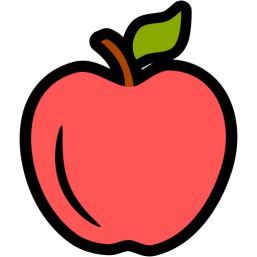 Quả táo số 3:
Số?
2
3
?
?
6
4
?
5
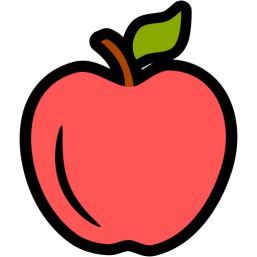 Bài 1: Số?
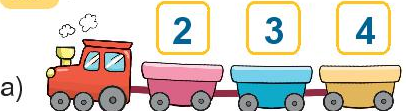 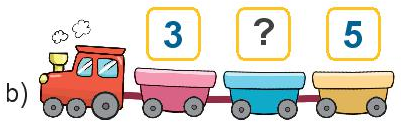 4
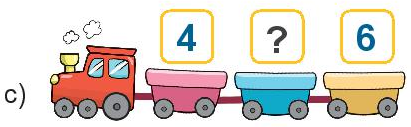 8
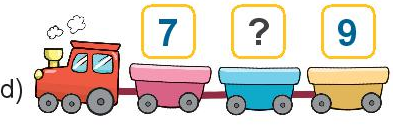 5
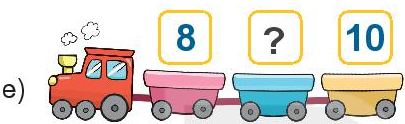 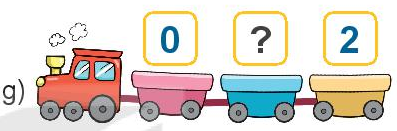 1
9
Bài 2: Số?
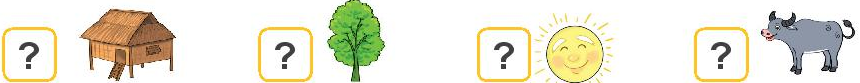 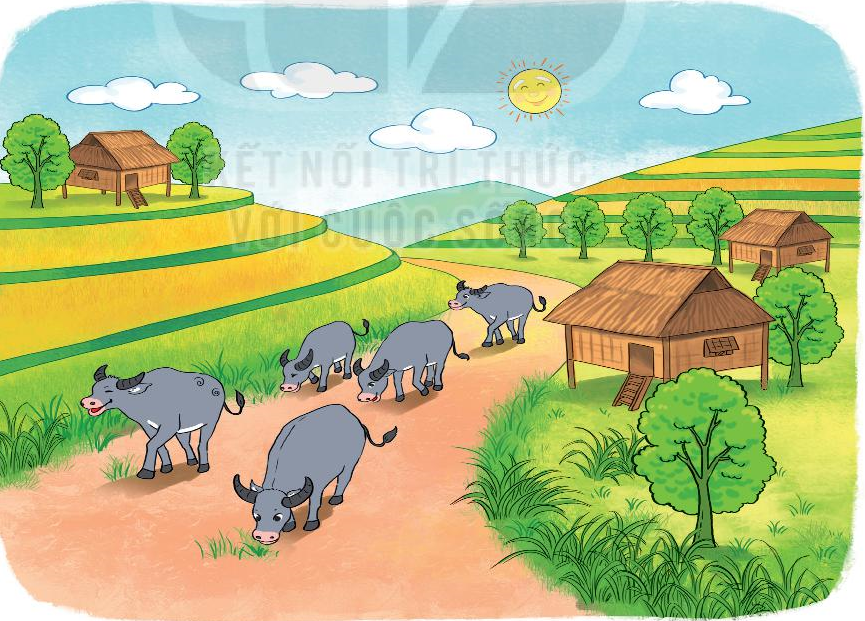 3
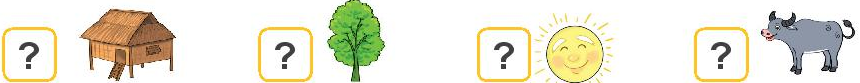 8
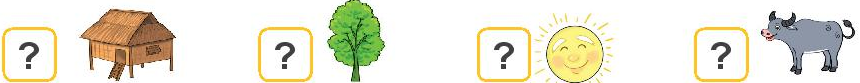 1
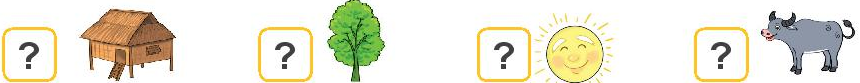 5
Thư giãn
Bài 3: Số?
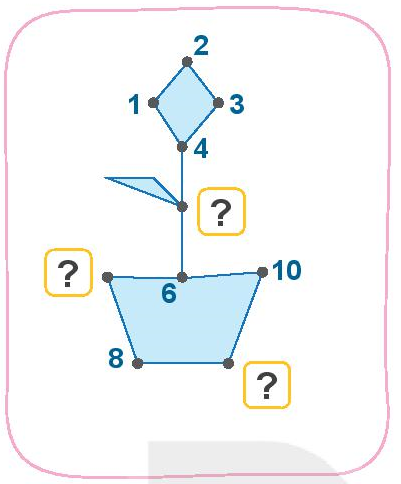 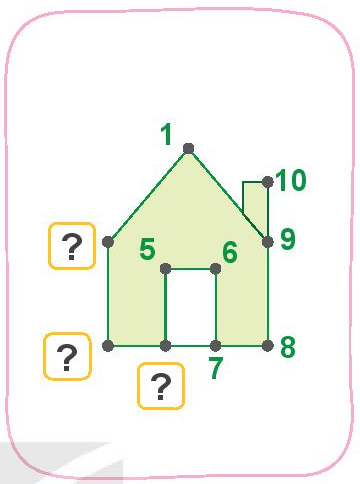 5
2
7
3
9
4
Bài 4:
a. Cốc nào có nhiều hạt sen nhất?
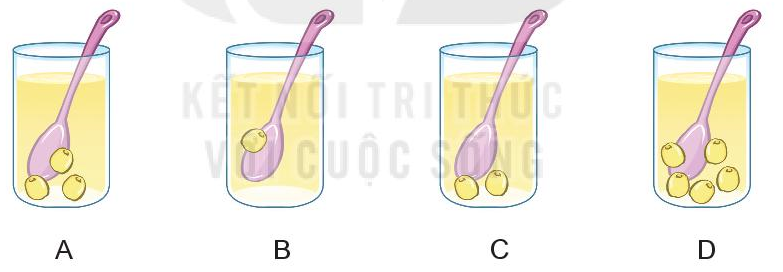 D
Bài 4:
b. Cốc nào có ít hạt sen nhất?
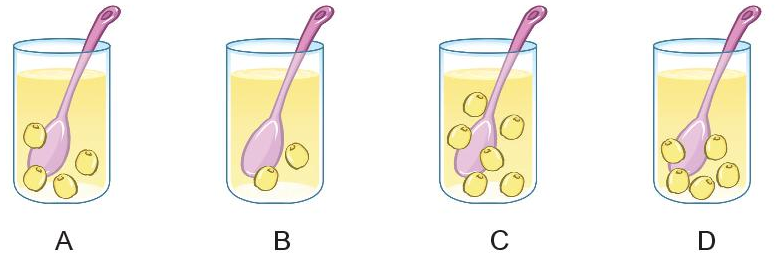 B
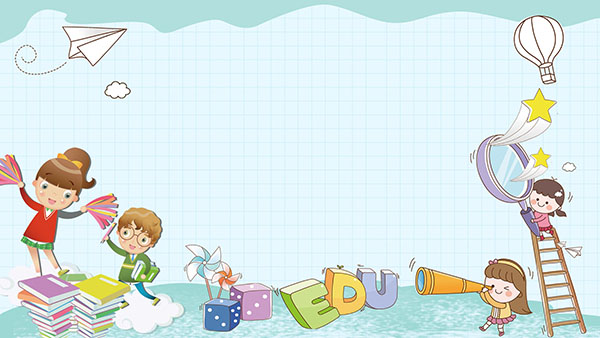 TIẾT HỌC KẾT THÚC
CHÚC CÁC CON CHĂM NGOAN HỌC GIỎI